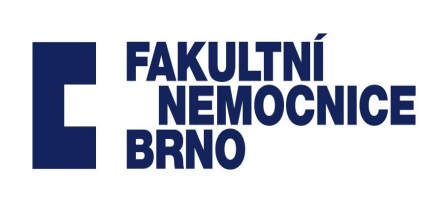 Gynekologicko - porodnická klinika Lékařské fakulty MU a FN Brno přednosta: doc. MUDr. Vít Weinberger, Ph.D
Klimakterium
Meixnerová I.
Gynekologie a porodnictví - přednášky
2020
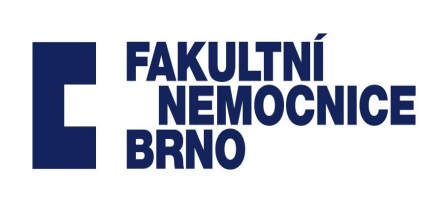 Klimakterium
Základní pojmy
Klimakterium ( přechod, perimenopauza )
Menopauza
Premenopauza
Postmenopauza
Indukovaná menopauza
Senium
Hormonální substituční terapie
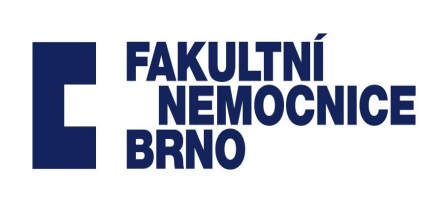 Klimakterium
Základní pojmy
Klimakterium ( přechod, perimenopauza )
období přechodu mezi plodným věkem ženy a začátkem senia
fyziologicky mezi 45. – 60. rokem věku
nástup před 40. rokem označujeme jako předčasné ovariální selhání    
Menopauza
poslední menstruační krvácení
definuje se retrospektivně po 12 měsících od posledního krvácení
průměrný věk 49 – 51 let
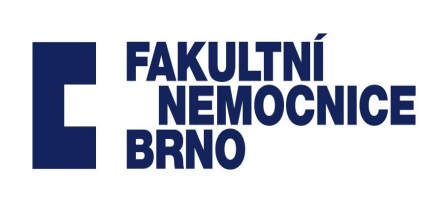 Klimakterium
Základní pojmy
Premenopauza
období s dosud zachovaným menstruačním cyklem
do 12 měsíců před menopauzou 
snižuje se funkce ovarií
objevují se již příznaky klimakterického syndromu
nepravidelnosti cyklu, ubývá ovulačních cyklů
pokles hladin progesteronu, relativní převaha estrogenů
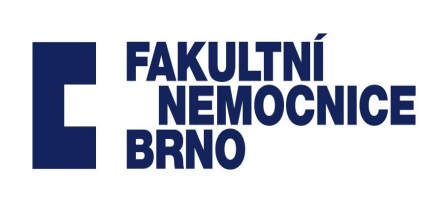 Klimakterium
Základní pojmy
Postmenopauza
začíná 12 měsíců po posledním menstruačním krvácení
minimální produkce estrogenů – hypergonadotropní hypoestrismus
estrogeny extragenitálního původu ( tuková tkáň )
trvale zvýšená hladina FSH ( nad 40 IU/l )
poměr LH/FSH je menší než 1
zvýšená hladina LH ( 3-7x ), zvýšená hladina FSH ( 4-10x )
vysoké hladiny 2-5 let, pak pozvolný pokles hladiny gonadotropinů
přechází do období senia – ústup sekundárních pohlavních znaků, snížení produkce steroidů v nadledvinách po 60. roce věku
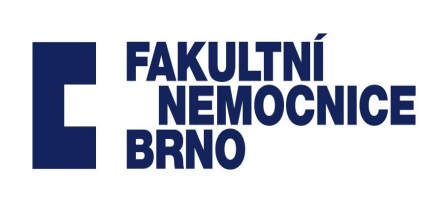 Klimakterium
Anatomické změny
příčina potíží - deficit estrogenů, deplece ovariálních folikulů
vyhasínání funkce ovarií, atrofie
endometrium - premenopauzálně hyperproliferace či glandulárně 				 cystická hyperplasie
 	         - postmenopauzálně atrofie
pochva - ztráta elasticity, zkracuje se, ztenčení sliznice, vymizení 			           laktobacilů
atrofie dělohy, vulvy, vaziva a svalstva pánevního dna, kůže (suchá, vrásčitá), hirsutismus, atrofie prsů, změna tělesné hmotnosti
závěsný aparát – descensus rodidel
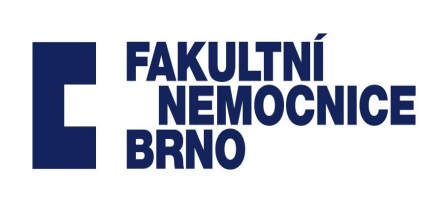 Klimakterium
Klimakterický syndrom
symptomy spojené s klimakteriem

klimakterický syndrom 
vegetativní
organický
metabolický
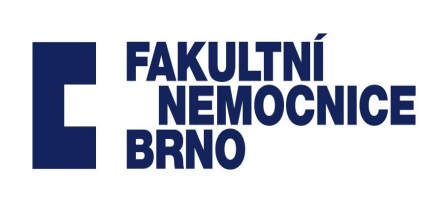 Klimakterium
Klimakterický syndrom vegetativní
vazomotorické poruchy
návaly horka
profúzní pocení
palpitace

psychické změny
změny nálady, deprese, úzkost, plačtivost, vyčerpání
zhoršení paměti, pocit osamělosti, podrážděnost, 
ztráta libida, bolesti hlavy, nespavost, ztráta energie
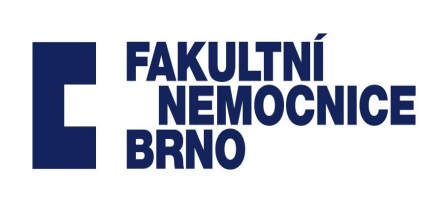 Klimakterium
Klimakterický syndrom organický
estrogenní deficit
estrogenní receptory přítomny v pochvě, uretře, trigonu močového měchýře i ve svalstvu dna pánevního, v kůži
atrofická vulvovaginitis, dyspareunie, pruritus, chronická vaginitis
stresová inkontinence, urgentní inkontinence
atrofická senilní uretritis, hypoestrinní cystopatie
ztenčování epidermis, rychlejší stárnutí kůže, ztráta elasticity
klesající hladina estradiolu způsobuje snížení SHBG – zvýšení hladiny volného testosteronu ( hirsutismus )
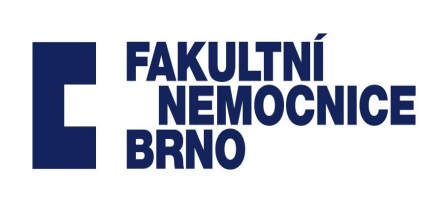 Klimakterium
Klimakterický syndrom metabolický
osteoporóza – úbytek kostní hmoty, porucha architektoniky kostí,  
tendence ke zlomeninám - kompresívní zlomeniny obratlů, krčku stehenní kosti a zápěstí
ateroskleróza  
estrogeny mají kardioprotektivní efekt ( brání inhibicí jaterní lipázy odbourávání HDL )
deficit estrogenů - pokles HDL, zvýšení LDL, triglyceridů 
      a plazmatického cholesterolu
kardiovaskulární onemocnění, ischemická choroba srdeční
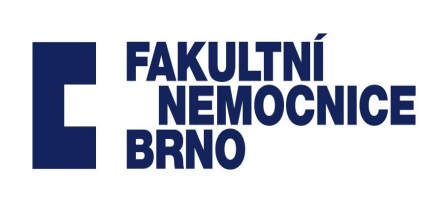 Klimakterium
Osteoporóza
úbytek kostní hmoty, porucha mikroarchitektury kostí a zvýšená náchylnost ke zlomeninám
v ČR 7 % obyvatel, v postmenopauze až 35% žen
postmenopausální osteoporóza – způsobena deficitem estrogenů
od 30 let začíná úbytek kostní hmoty 0,1 – 1% za rok
v časné postmenopauze 1/3 žen ztráta kostní hmoty až 7% za rok - fast loosers
významný je nárazový deficit estrogenů ve fertilním věku – 
      po ovarektomii, ztráta až 7% kostní hmoty ročně
klinicky: němá (až zlomenina), symptomatická – bolesti kostí a kloubů
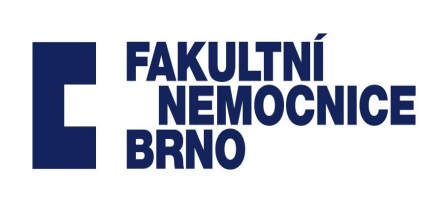 Klimakterium
Osteoporóza – rizikové faktory
věk, předčasná menopauza, ovarektomie, analoga GnRH
anorexie, malabsorbce, nízká hmotnost
imobilita, kouření, alkoholismus
dlouhodobé užívání kortikoidů
endokrinní onemocnění, hyperparathyreosa (PTH zvyšuje odbourávání kostí)
metabolický syndrom, diabetes, hepatopatie, nefropatie, chronické gastrointestinální záněty
revmatoidní artritida
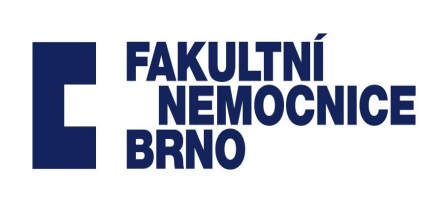 Klimakterium
Osteoporóza - diagnostika
anamnéza - rizikové faktory, rodinná anamnéza, doba menopauzy, zlomeniny, léky, onemocnění
somatické vyšetření - hmotnost, ztráta výšky, schopnost vstávání, chůze
RTG vyšetření – bočný snímek Th a LS páteře
densitometrie – měření úbytku kostní hmoty
kvantitativní výpočetní tomografie
ultrazvukové měření density patní kosti - orientační
biochemie, hladina D vitamínu, markery kostní resorpce (karboxyterminální telopeptid CTx) a novotvorby (alkalická fosfatáza, osteokalcin)
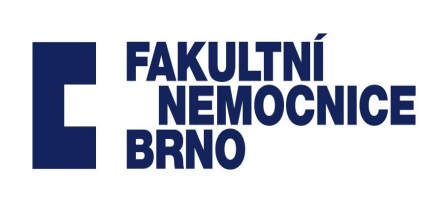 Klimakterium
Densitometrie
princip absorpce rentgenového záření při průniku kostí 
oblast L1 – 4, proximálního femuru včetně krčku, případně distální předloktí
stupeň dekalcinace se posuzuje podle odchylky od průměru zdravých mladých osob stejného pohlaví – T-skóre
normální nález T-skóre  -1,0 a vyšší
osteopenie T-skóre mezi  -1,0 a -2,5
osteoporóza T-skóre  -2,5 a nižší
opakované měření v intervalech 1-2 roky na stejném přístroji
indikována u žen vysokém riziku osteoporózy – dlouhodobá léčba kortikoidy, věk nad 65 let, tyreopatie
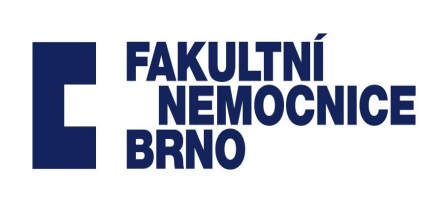 Klimakterium
Densitometrie
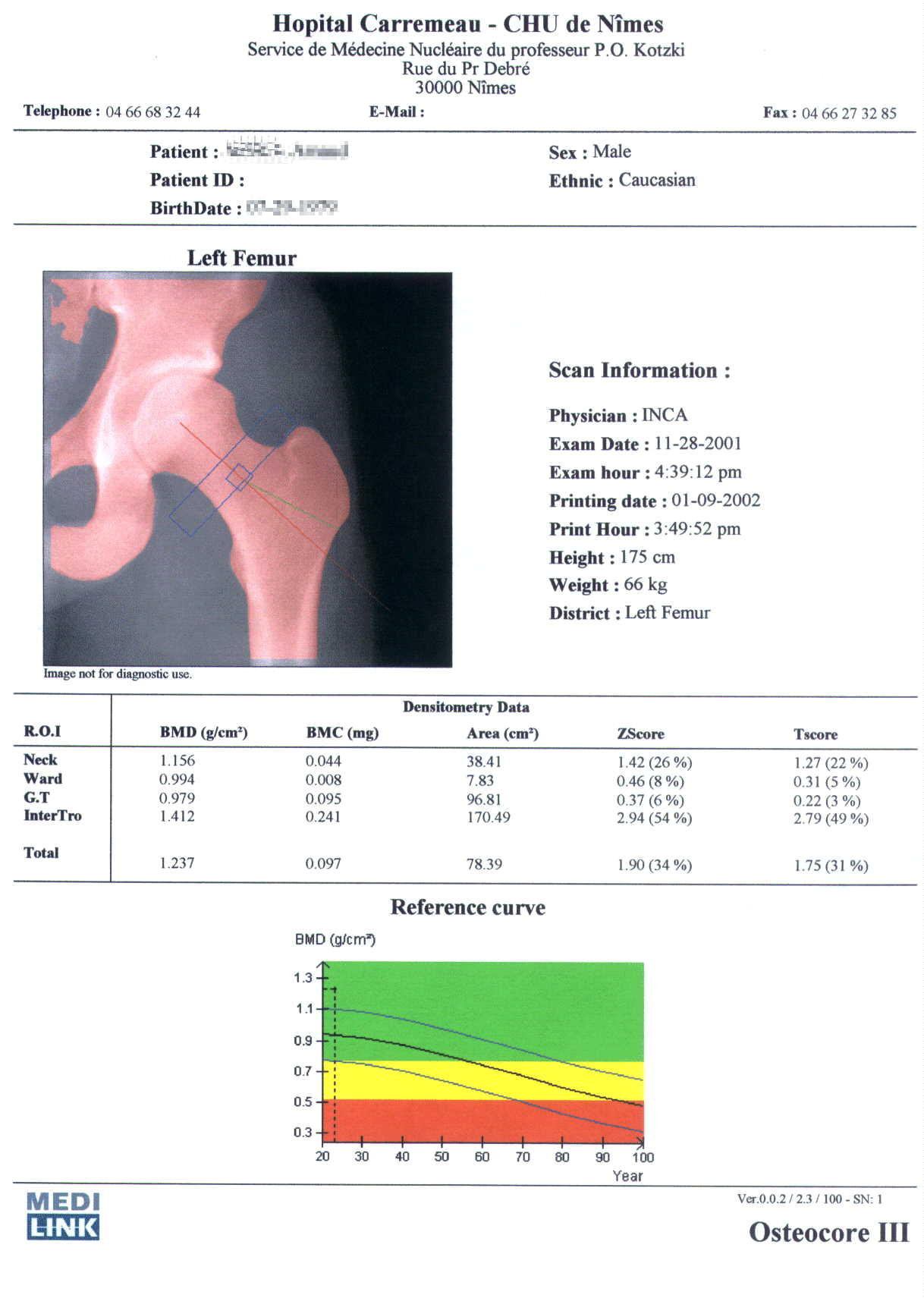 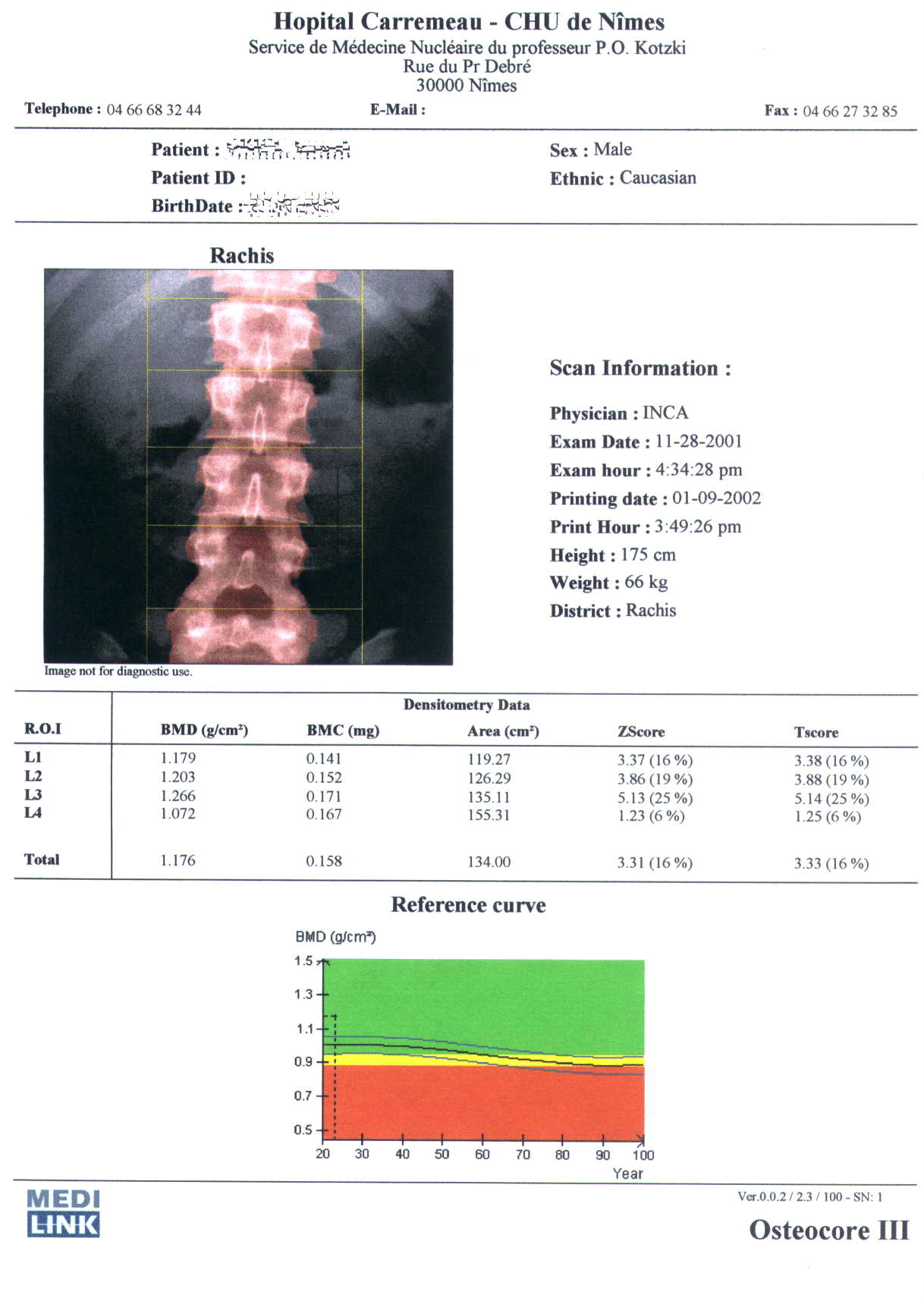 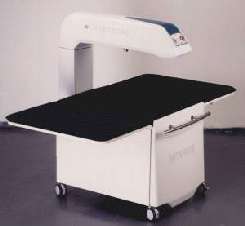 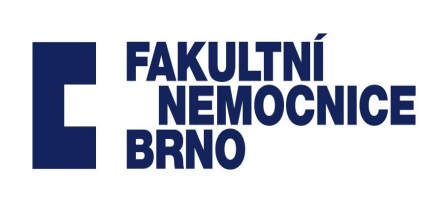 Klimakterium
Osteoporóza - léčba
pohybová aktivita, výživa ( mléčné výrobky, ryby ), nekouřit 
vápník - doporučený denní příjem vápníku postmenopauzální ženy je 1200mg (mléčné výrobky)
vitamín D - cílová hladina vitamínu D je 50 -75 nmol/l, v dávce 800IU/den spolu s vápníkem snižuje riziko fraktury
HRT – snižuje kostní ztráty, zvyšuje riziko ca prsu
Tibolon – STEARs (selektivní regulátor tkáňové estrogenní aktivity), srovnatelný účinek, nezvyšuje prsní densitu a nestimuluje endometrium
bifosfonáty – inhibice osteoklastické resorpce
osteoanabolická léčba – derivát parathormonu Teriparatid
Raloxifen – SERM (selektivní modulátor estrogenových receptorů), agonista estrogenních receptorů v kosti, nepůsobí na endometrium
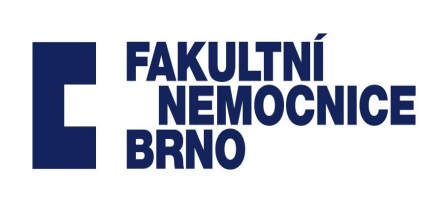 Klimakterium
Farmakoterapie v klimakteriu
nehormonální – fytoestrogeny – sója (Estrovone), červený jetel (Fytofem), vojtěška, ploštičník (Fytofem), včelí preparáty (Sarapis)
	- selektivní inhibitory vychytávání serotoninu - antidepresiva
hormonální - substituční terapie – substituce hormonů ovaria
						HRT - estrogeny + progestiny
						ERT - estrogeny
		      - Tibolon – analog steroidů, neovlivňuje endometrium, 		 	         lék volby u pacientek s anamnézou endometriózy, působí 		         protektivně na kostní hmotu ( SLivial, Ladybon )
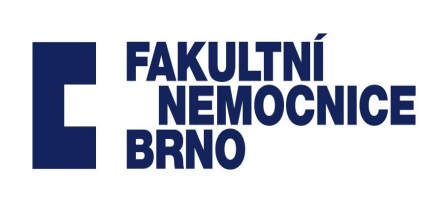 Klimakterium
Indikace hormonální substituční terapie (HRT)
klimakterický syndrom - vazomotorické symptomy 
	   - psychické potíže
estrogen deficientní syndrom - organický (urogenitální atrofie) 							    - metabolický (osteoporóza)
předpokládané efekty dlouhodobého užívání – prevence Alzheimerovy 	a Parkinsonovy choroby, prevence senilní makulární degenerace,    	stařecké slepoty, vypadávání zubů a karcinomu tlustého střeva
	( v rozporu s dlouhodobým užíváním )
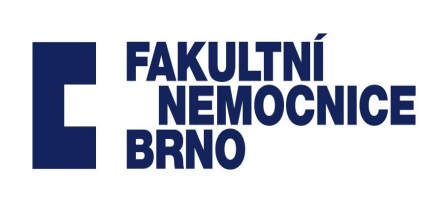 Klimakterium
Kontraindikace HRT
karcinom prsu, estrogen dependentní nádory

karcinom endometria, nejasné krvácení z rodidel

aktivní hepatopatie

tromboembolická nemoc - plicní embolie, flebotrombosa

arteriální tromboembolie - infarkt myokardu, angina pectoris
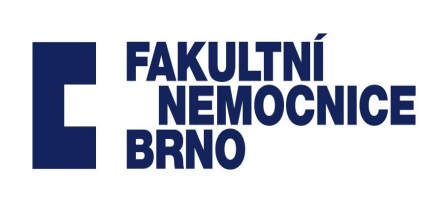 Klimakterium
Vyšetření před zahájením léčby
anamnéza
gynekologické vyšetření, UZ
gynekologická onkologická prevence
mamografie
kontrola TK, hmotnost

při riziku osteoporózy vhodná densitometrie
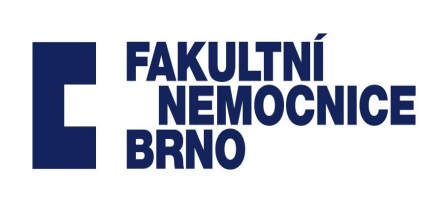 Klimakterium
Nežádoucí účinky HRT
napětí a bolestivost prsou, retence tekutin

nauzea a bolesti hlavy, křeče dolních končetin

tromboembolické komplikace – estrogeny zvyšují syntézu faktorů srážlivosti v játrech
 
děložní krvácení
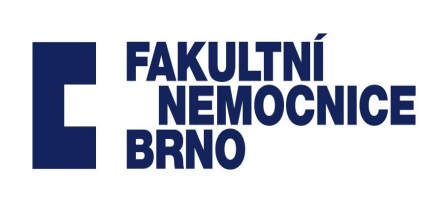 Klimakterium
Obecné zásady terapie
premenopauza 
substituce gestageny, intrauterinní hormonální systém (IUS)
nízkodávková monofázická kontracepce
perimenopauza 
kombinovaná sekvenční estrogen - gestagenní terapie
nízkodávková terapie, pokud není účinná, navýšení dávky
zachování cyklu - dle přání pacientky, věk (do 52 let)
postmenopauza
kombinovaná kontinuální estrogen – gestagenní terapie
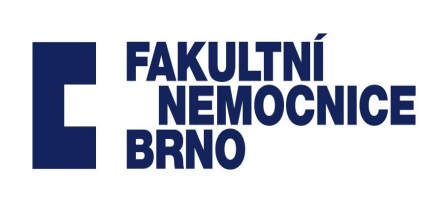 Klimakterium
Obecné zásady terapie
u žen s dělohou kombinovaná substituce s gestageny!
	- dlouhodobá aplikace estrogenů bez progestinů zvyšuje riziko 
	  ca endometria
u žen bez dělohy čistě estrogenní terapie 
hormonální substituční terapii vhodné vysadit 4-6 týdnů před chirurgickým zákrokem  
časný start – zahájení léčby nejpozději 5 let od menopauzy
délka terapie 5-10 let
individuální přístup
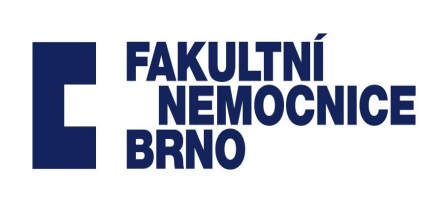 Klimakterium
Hormonální substituční terapie
terapeutické režimy
cyklický – 3 týdny aplikace, týden přestávka s krvácením ze spádu
sekvenční – kontinuální aplikace estrogenu s přidáním progestinu 
      		     v druhé polovině cyklu
kontinuální – aplikace bez přestávky
formy aplikace 
perorální, transdermální, perkutánní, intramuskulární, intranazální, subkutánní a lokální ( vaginální )
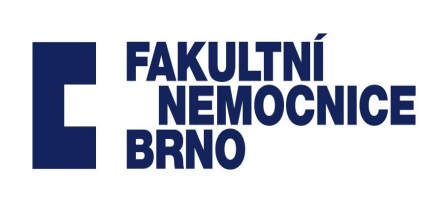 Klimakterium
Preparáty HRT
estradiol valerát + levonorgestrel
Klimonorm EV 2mg + LNG 0,15mg  cyklicky ( ukončeno dodání do ČR )

estradiol valerát + medroxyprogesteron acetát
Divina EV 2mg + MPA 10mg  cyklicky ( nyní nedostupný )
Indivina EV 1mg + MPA 2,5mg, EV 2mg/ MPA 5mg kontinuálně

estradiol valerát + cyproteron acetát
Climen 2mg/1mg cyklicky, sekvenční

estradiol valerát + dienogest
Velbienne  EV 1mg +  dienogest 2mg kontinuálně
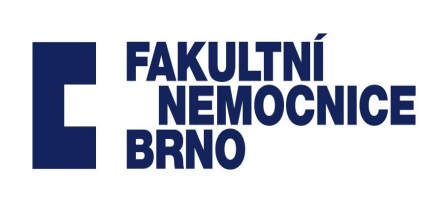 Klimakterium
Preparáty HRT
estradiol benzoát + testosteron
Folivirin  EB 5mg + T 50mg intramuskulárně á 4 – 6 týdnů

estradiol hemihydrát
Estrofem 2mg, 1mg
Estrimax 2mg
Estrahexal náplast 2mg, 4mg 
Dermestril 25, 50 náplast  2mg, 4mg
Oestrogel – gel 
Vagifem – vaginální tablety
Linoladiol – vaginální krém  
Lenzetto – 1,53mg/ dávka, transdermální sprej
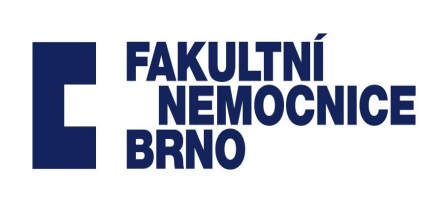 Klimakterium
Preparáty HRT
estradiol hemihydrát + drospirenon
Angeliq E 1mg + drospirenon 2mg kontinuálně

estradiol hemihydrát + norethisteronacetát
Activelle E 1mg + NETA 0,5mg kontinuálně
Gynovel E 1mg + NETA 0,5mg kontinuálně
Kliogest E 2mg + NETA 1mg kontinuálně
Novofem E 1mg + NETA 1mg sekvenční kontinuální, krvácení ze spádu
Trisequens E 2mg 22 dnů/E 1mg 6 dnů + NETA 2mg 10 dnů 
      sekvenční kontinuální, krvácení ze spádu
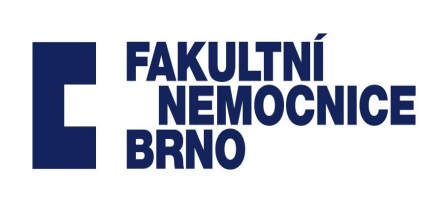 Klimakterium
Preparáty HRT
estradiol hemihydrát + dydrogesteron
Femoston E 1mg, E 1mg + dydrogesteron 10mg  sekvenční kontinuální
Femoston E 2mg, E 2mg + dydrogesteron 10mg  sekvenční kontinuální
Femostin conti E 1mg + dydrogesteron 5mg  kontinuální
Femoston conti mini E 0,5mg + 2,5mg dydrogesteron  kontinuální

Estriol
Ovestin – 1mg/g vaginální tablety, 1mg tbl., 0,5mg vag tbl. 

Tibolon 
Livial 2,5mg
Ladybon 2,5mg
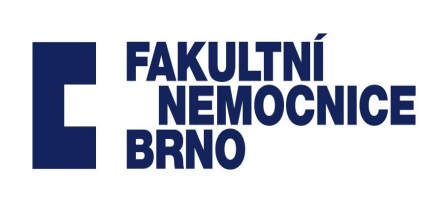 Klimakterium
Rizika HRT
dlouhodobé užívání HRT (nad 10 let) zvyšuje riziko karcinomu prsu 
      o 10 - 30%  
estrogeny nepůsobí jako onkogeny, ale mohou být promontory růstu karcinomu
zvýšení density prsní tkáně až o 8% - snížení senzitivity mamografie
při užívání neoponovaných estrogenů u žen s dělohou je relativní riziko vzniku karcinomu endometria 2,3 – 9,5%, riziko se zvyšuje s délkou užívání
při dodržování pravidel terapie – přínos převažuje nad riziky
individuální přístup
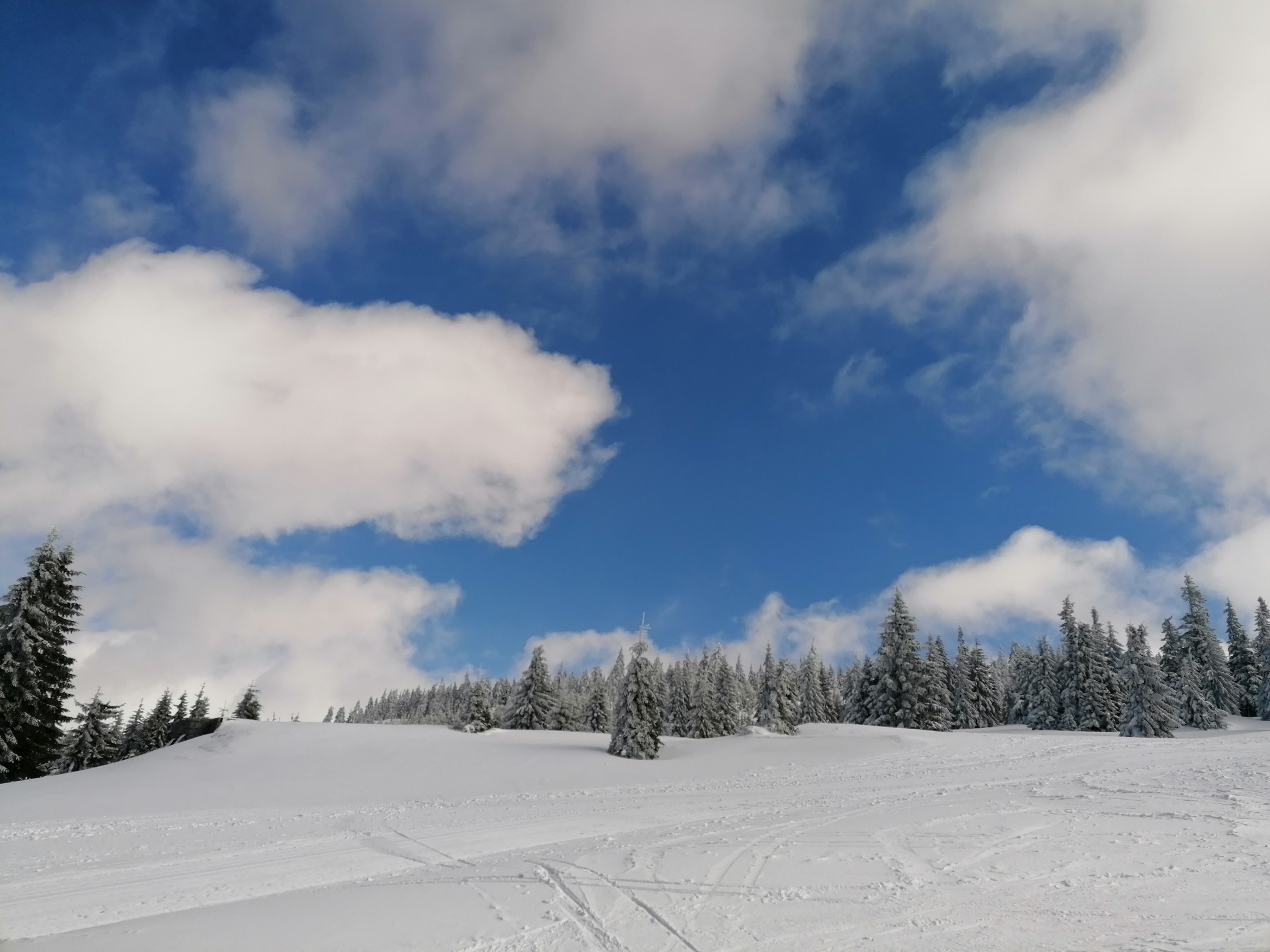 Klimakterium
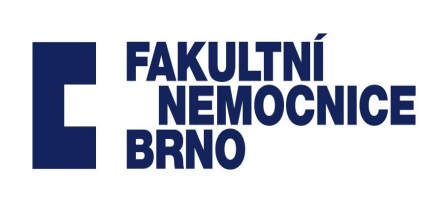 Děkuji za pozornost
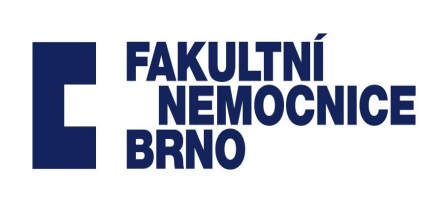 Klimakterium
Otázky
Menopauza
začíná 12 měsíců po posledním menstruačním krvácení
definuje se 12 měsíců po posledním menstruačním krvácení
začíná 12 měsíců před posledním menstruačním krvácení
je období s nepravidelnými menstruačními cykly

Pro postmenopauzu je charakteristické
hypergonadotropní hypoestrismus
hypogonadrotropní hyperestrismus
hypergonadotropní hyperestrismus
nadprodukce estrogenů
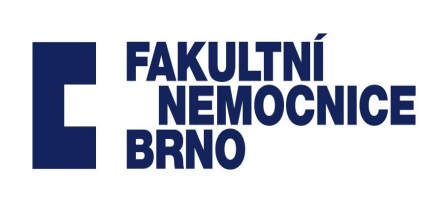 Klimakterium
Otázky
Pro klimakterický syndrom není charakteristické
vazomotorické poruchy
estrogenní deficit
atrofická vulvovaginitida
nadprodukce estrogenů

Kontraindikací HRT není
ca prsu
estrogen dependentní nádory
osteoporóza
arteriální trombembolie
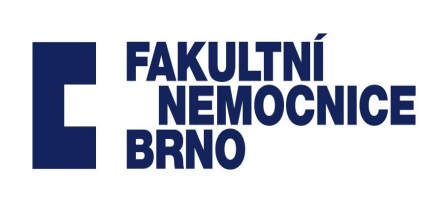 Klimakterium
Otázky
Zásady HRT terapie
A)   u žen s dělohou volíme čistě estrogenní terapii
u žen bez dělohy volíme čistě gestagenní terapii
u žen s dělohou volíme kombinovanou estrogen-gestagenní terapii
všechny odpovědi jsou správné